Голонасінні
Коваль Л.О.
Вчитель біології
МАТУСІВСЬКИЙ НАВЧАЛЬНО – ВИХОВНИЙ КОМПЛЕКС «ДОШКІЛЬНИЙ НАВЧАЛЬНИЙ ЗАКЛАД – ЗАГАЛЬНООСВІТНЯ ШКОЛА І-ІІІ СТУПЕНІВ №1»
ШПОЛЯНСЬКОЇ РАЙОННОЇ РАДИ
ЧЕРКАСЬКОЇ ОБЛАСТІ
Голонасінні – це вищі спорові рослини, у яких насінні зачатки і насіння лежать відкрито на плодолистиках
Сучасні голонасінні поділяються на кілька класів: Саговникові, Гінкгові, Гнетові, Хвойні. Поширені на всіх континентах
Хвойні – найчисельніші і найпоширеніші сучасні голонасінні рослини
Листя має вигляд голок
У корі та деревені є багато канальців(смоляних ходів), заповнених живицею
Гілки розміщуються кільцями, мають один або два типи пагонів
Значення голонасінних:
Утворюють величезні площі хвойних та беруть участь у формуванні мішаних лісів
Збагачують повітря киснем
Виділяють фітонциди – речовини, які пригнічують діяльність мікроорганізмів
Хвойні ліси регулюють танення снігу, рівень води у річках, поглинають шуми, послаблюють силу вітрів, закріплюють піски
Деревину використовують як будівельний матеріал, сировину для целюлозно-паперової промисловості
Живицю хвойних використовують у медицині
Ефірні олії з живиці – для виготовлення парфумів, у кондитерській та медичній промисловості
Закам'яніла смола давніх голонасінних є сировиною для виготовлення дорогоцінних прикрас
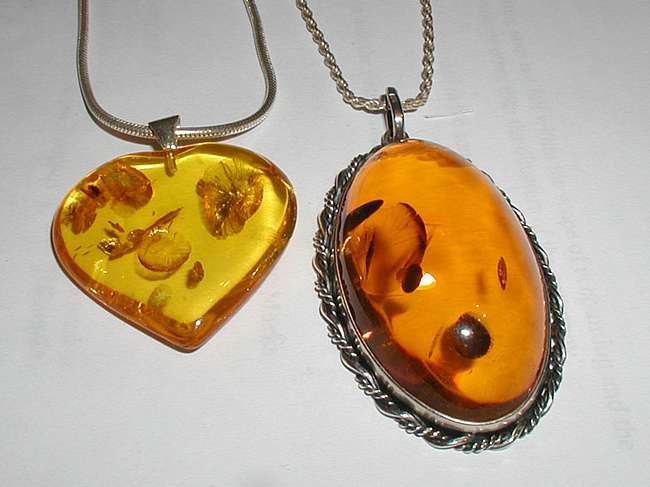 Насіння кедру використовують в їжу, а також як джерело харчової олії
Багато видів хвойних використовують як декоративні рослини
Список використаних джерел та інтернет ресурсів
Довідник з біології – Соболь В.І.
http://uk.wikipedia.org/wiki/Голонасінні
http://yandex.ua/images/search